A MONITOROK
Név:Gál Bence
Felkészítő tanárom: Majorné Szécsényi Erika
Iskolám: Bajza József Tagiskola
3034     Szűcsi Petőfi Sándor út 115.
A monitor
A monitor egy hardver, egy olyan output, tehát kiviteli eszköz, periféria, amely a televízióhoz hasonló, de annál nagyobb felbontású. A számítógép tevékenységét tudatja a felhasználóval színes képek, videók formájában megjeleníti.
A MONITOROK TÍPUSAI
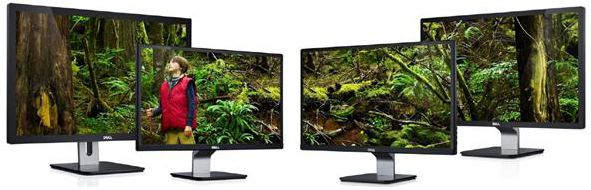 http://monitorguru.hu/lap/modul/kat/cikkek/k/tesztek_review
CRT Monitor
A Katódsugárcsőben elektronok ütköznek a fluoreszcens képernyőhöz, ahol a luminofor képpontokat ingerelve, villanást hoznak létre. Ezek a villanások csinálják a képet.
http://slideplayer.hu/slide/2022144/
2. Az  LCD Monitor
Két, belső felületén mikronméretű gödrökkel ellátott átlátszó lap közé folyadékkristályos anyagot tesznek, amely nyugodt állapotában igazodik a belső felület által meghatározott helyzethez, így csavart állapot lép fel. A kijelző első és hátsó oldalára egy-egy polárszűrőt tesznek, amelyek a fény minden irányú rezgését csak egy megadott síkban engedik tovább. A csavart elhelyezkedésű folyadékkristály különleges tulajdonsága, hogy a rá eső fény rezgési síkját elfordítja. Ha hátul megvilágítják a panelt, akkor a hátsó polarizátoron átjutó fényt a folyadékkristály elfordítja, így a fény az első szűrőn átmegy, és világos képet kapunk.
http://oktel.hu/szolgaltatas/kamerarendszer/monitorok/
3. A PDP Monitor
A PDP működése az LCD-nél egyszerűbb. A lényeg az, hogy a három alapszínnek megfelelő képpont fényerősségét szabályozni lehessen. A PDP-nél a képpontok a CRT-hez hasonlóan látható fényt vetítenek ki, ha megfelelő hullámhosszú energia éri őket.
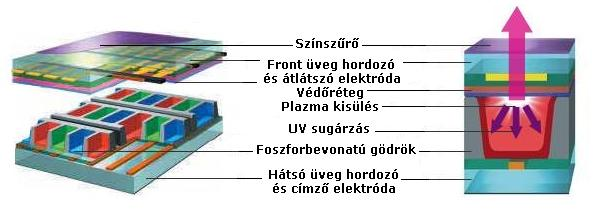 https://prohardver.hu/tema/plazma_tv_hozzaszolas_elott_olvasd_el_az_1_hozzasz/hsz_3951-4000.html
MONITOROK JELLEMZŐI:
képátló: A monitor két ellentétes sarkának távolsága, hüvelykben, inchben, colban = 2,54 cm mérik.
képarány: A kijelző oldalhosszúságainak aránya. 5:4-től 16:9-ig terjed
kontraszt: A részletgazdagságot jellemző tulajdonság 250–1000 : 1.
válaszidő: LCD paneles monitorok jellemzője, ezredmásodpercben, millisecundumban mérik. Az az idő, amíg egy képpont színe megváltozik. 
fényerő: A monitor fényességét jellemzi. 
maximális felbontás: Maximálisan mekkora felbontásra állítható.
megjeleníthető színek száma: Általában 16,7 millió színt tud megjeleníteni egy monitor, de gyakran „csak” 16,2 milliót
látószög: Az a jellemző, mely megadja, hogy a monitor milyen szögből látható. 
optimális felbontás: Azt a felbontást jelöli, amelynél az LCD panel minden tranzisztorához egy pixel tartozik. Ez a felbontás egyben az ilyen monitorok maximális felbontása is.
Energiatakarékosság
Ha egy monitort energiatakarékos üzemmódba teszünk, nem csak a villanyszámlánk helyzetén segítünk, hanem a szemünket és környezetünket is jobban óvjuk vele. A legújabb monitorok egy része kifejezetten arra specializálódik, hogy minél energiatakarékosabbak legyenek elődeiknél. De ehhez nem csak az ő hanem a mi közbenjárásunk is szükséges. Én személyesen is figyelek arra, hogy az elektronikus eszközeim energiatakarékos üzemmódban és a lehető legkisebb fényszázalékon legyenek, ami azért nem is erőlteti a szemet.
MONITOR DESIGN
LG 34UC97 
Ez a monitor ívelt. Főleg gamerek szokták használni. 21:9 méretarányos és 34 inch-es. A Display Port  használata esetén a monitor 10 bites színmélységet biztosít nekünk. Amikor az ember előtte ül egy térbeli dimenzióhoz hasonlít az egész, ugyanis ívelt és ezzel egy nagy élményt ad át a használójának.  Személyesen is volt szerencsém kipróbálni ezt a monitort és azt kell hogy mondjam egészen jó. Ahogyan átadja a használónak az élményt az nagyon jó érzés. Egyszóval egy nagyon tökéletes és jól kidolgozott monitorról beszélünk.
Apple Thunderbolt
Egy nap az Apple gondolt egyet: Mi lenne ha fognánk egy monitort egy számítógépet és az operációs rendszerünket és összeolvasztanánk?
Hát ez lett az eredménye. Egy monitor ami egyben számítógép is. Egy monitor, ami kis helyen is elfér és csak egy egér és egy billentyűzet kell hozzá tartozékként és már működik is. A mindössze 11 kilogrammos monitor 27 inchet és 16:9-es képarányt biztosít nekünk. Mivel a saját operációs rendszerét rakta bele a szóban forgó cég  ezért nem minden alkalmazás fut rajta. Ahhoz képest, hogy csak egy monitor, tökéletesen van kidolgozva, ugyanis kis méretének köszönhetően elfér egy táskában is.
LG 34UM97
V  S        Apple
Ezt inkább gamer                          A Ez viszont tökéletes üzleti célokra. 
           célra ajánlanám. Jó                              Számítógépként is használható.
           képminőség és térbeliség.               Külön operációs rendszere is van így
                                                                             még jobbá teszi ezt a monitort.


De melyik az én kedvencem? Az első. Hogy miért?
Én is szoktam gamerkedni és mivel ki is próbáltam már, nagyon elvarázsolt. Igaz az ára egy kicsit borsos de mindenkinek csak ajánlani tudom, ugyanis gyönyörű ahogy ki van dolgozva a képminősége. Szóval én ezt a monitort választanám.
Az én monitorom
Az én monitorom egy Dell P2717. Én teljesen megbízom ebben a monitorban. Még egyszer sem volt vele gond. Karácsonyra kaptam a szüleimtől. Tökéletes akármilyen feladatra. Van egy laptopom(az is Dell) és néha rá szoktam kötni erre a monitort, ugyanis nagyobb képernyőn nézni a dolgokat sokkal jobb. Legtöbbször a számítógépemre van kötve, amin egyedül vagy a barátaimmal szoktam játszani. Igaz a jövőben biztosan le fogom majd cserélni de addig is várok egy pár évet, ugyanis addig teljesen 
tökéletes bármilyen célra.
Milyen monitort szeretnék a jövőben?
Nem tudom, hogy milyen monitor lesz a jövőben a divat, ezért még nem is tudom annyira igazán. Majd csak pár évvel később szeretném lecserélni a monitoromat. De ha mégis választanom kéne akkor mindenféle képen egy hajlított monitort szeretnék majd a jövőben vásárolni. Addig még fejlődni fog a mai technika és szerintem a jövőbeli monitorokhoz nézve a mostani monitorom olyan lesz, mint most nekem egy nagy, dobozos CRT monitor. Nagyon tetszenek azok a monitorok, amik meg vannak hajlítva és  már akár 70 000 forint értékben is vásárolhatunk ívelt monitorokat. De mivel nem tudom mit hoz a jövő, ezért ezt a kérdést inkább nyitva hagyom.
Mennyire érik meg az árukat a monitorok?
Amikor monitort veszünk, ne a legdrágábbat válasszuk, ugyanis ennyi pénzért nagyjából ugyan azt a minőséget és ugyan olyan méretet megvásárolhatjuk kevesebb pénzből. Ezzel talán még annyi pénzt is megspórolhatunk, amiből kitelik még egy számítógépre is. Vegyük például az Asus 2 termékét: a VX279H- t és a PB279Q-t. A minőség szinte ugyan az, viszont a VX ára 75 500 Ft a PB-é pedig 232 500 Ft. Hát ez nagyon nem mindegy. Én ezt sokszor figyelembe szoktam venni elektronikus cikkek vásárlásánál. Mindig megkérdezem az eladókat, hogy ha van 2 hasonló tulajdonságú  termék melyik az olcsóbb és melyiket lenne e szerint megvásárolni.
Kérdéseim
Mi a monitor?
Hogyan működnek a CRT az LCD és a PDP monitorok?
Hogyan óvhatjuk szemünket számítógépezés közben?
Köszönöm szépen a figyelmet!
Felhasznált oldalak:
www.informatika.gtportal.eu
www.lg.com
www.apple.com
www.mediamarkt.hu
www.konzolvilag.hu
www.arukereso.hu
www.geeks.hu
www.gamestar.hu
http://users.iit.uni-miskolc.hu/~rovid/monitorok.html
http://users.atw.hu/pataky2009/informatika/07.htm